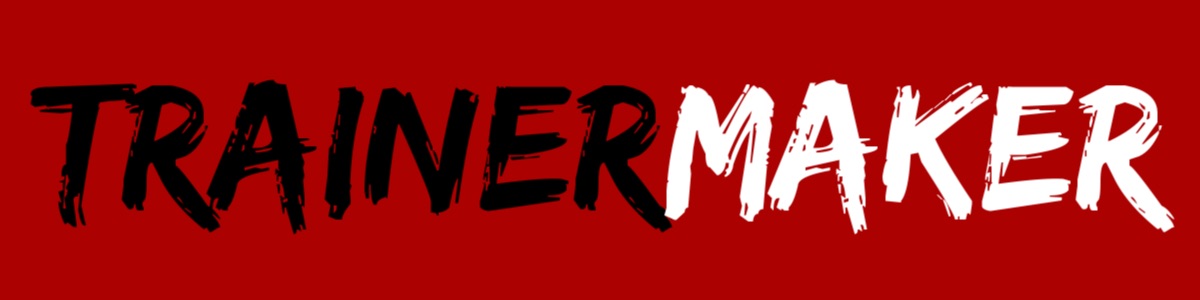 Learning to train (8-12 yrs) Coaching Guidelines
Paul Bailey
Background
During the ‘Learning to train’ period, young people should build on the FUNdamental ages. It is the key period for skill acquisition and coaches/instructors should encourage overall development of sports skills. Training should be well structured, sequenced and should include some performance components not yet taught
It is a time where mental, cognitive and emotional development occurs to a great extent and this should be reflected in a coach/instructors’ planning and communication
The coach/instructor should consider personal and lifestyle coaching elements in addition to physical activity planning and delivery
The planning and delivery process
The planning process should be a thorough examination of what needs to be delivered and to who. The delivery process should show differentiation between the different participants. You should not just be a ‘babysitter’ delivering a generic session that meets some participant’s needs, but not all! A 1 hour session requires the following process to be followed:

Developing the long-term plan					5+  hours (continual process)
Session preparation 						1 hour +
Session introduction 						2 minutes
Warm up (RAMP) 						10-15 mins
Fitness/technical skills 						20-30 mins
Modified games or activities with simple tactics or rules 		30-40 mins
Cool down with stretching					5-10 mins
Session review						30 mins
Developing the long-term plan
At this age, children may well have conflicting priorities. Therefore it is important to consider how best to ‘periodise’ any training. A ‘child centred’ approach is essential. Periodisation (programming of sessions) should take into account:
School
Social life
Sports competition season
Child development
As a general rule, participants should devote approximately 80% of their activity time to training and just 20% to competition. It has also been recommended that periodised plans focus on regular competition rather than specific events, in order to maintain motivation
Session preparation
Your session preparation should include the following:
In advance of session
Recorded risk assessment (signed and dated) – updated at least every 6 months or any time a new risk is identified. Should be completed for every venue
Collection of PARQs and consent forms
Session plan writing that takes account of:
The long term plan (or curriculum)
Session objectives
Participants individual needs (PARQ, ability level, goals etc)
Includes a range of alternative activities (plan b)
Immediately prior to session
Visual risk assessment (pre session) – any new risks noted and controlled
Collection of any new PARQ forms – read through these and make session adjustments if required
Verbal PARQ (pre session)
Session Introduction
Your session introduction should include the following:
A welcome and introduction of yourself and any new participants
A celebration of previous achievement if possible (be inclusive!)
Outline session objectives
Outline ground rules and behaviour/performance expectations
Warm up (RAMP)
The warm up at this age should still be fun and enjoyable, but can be slightly more targeted towards the advanced session to come. It should be longer and potentially involve slightly more technical skill sets
R – Raise
Raise the child’s core temperature, heart rate, breathing rate etc. This should be progressed in intensity over time. CV activity is best for this
A – Activate
Activate the child’s brain. Include some progressively difficult skill related tasks
M – Mobilise
Take the child’s joints through a full range of motion
P – Prepare
Prepare the child for the specific activities that you will be delivering in the main session
Technical skills
Technical skills at this stage should be somewhat developed. Therefore you should be able to progress accordingly, ensuring that all individuals are set tasks that are achievable. Keep coaching cues simple and encourage self-analysis where possible. Movement skills to include are:
Agility
Balance
Coordination
Speed
Running 
Jumping
Throwing
Light barbell strength activities
Notes:
If you do not feel equipped to deliver a specific technical skills, consider inviting another coach
Identify and support children who lack basic coordination
Modified games and activities
The games and activities you include should build on the basic technical skills that you have already introduced, so that the participants get to use them in a game situation. Things to consider are:
Only basic rules and strategies should be delivered
The ethics of sport (fair play, sportmanship, positive, inclusive behaviour etc) should be introduced
You should provide opportunities for all abilities
Aim to raise participant’s confidence levels
Support the national curriculum
Even when acting as a referee, fulfil your coaching role
Cool down
Cool downs are important, don’t ignore them! Incorporate a progressive cool down that includes:
A pulse lowering component if required 
A static stretch (hold stretches 8-30 seconds)
Use the cool down as a time to:
Revisit session objectives
Celebrate success
Collect feedback
Reward participation?
Session review
Reviewing your session is an essential part of your self development. Use feedback from:
Yourself,
Your colleagues
Parents
The participants

Analyse each part of the planning and delivery process and always take time to reflect on:
Successes 
Failures 
Action plan to improve

Remember – even the failures help you get better!